Экологическая тропа в детском саду. Защита инновационного проекта «ЭКОЛОГИЧЕСКИЙ МАРАФОН»
Воспитатели МБДОУ ДС №32
Пискунова Ольга Ивановна,
Шпилевая Мария Валерьевна
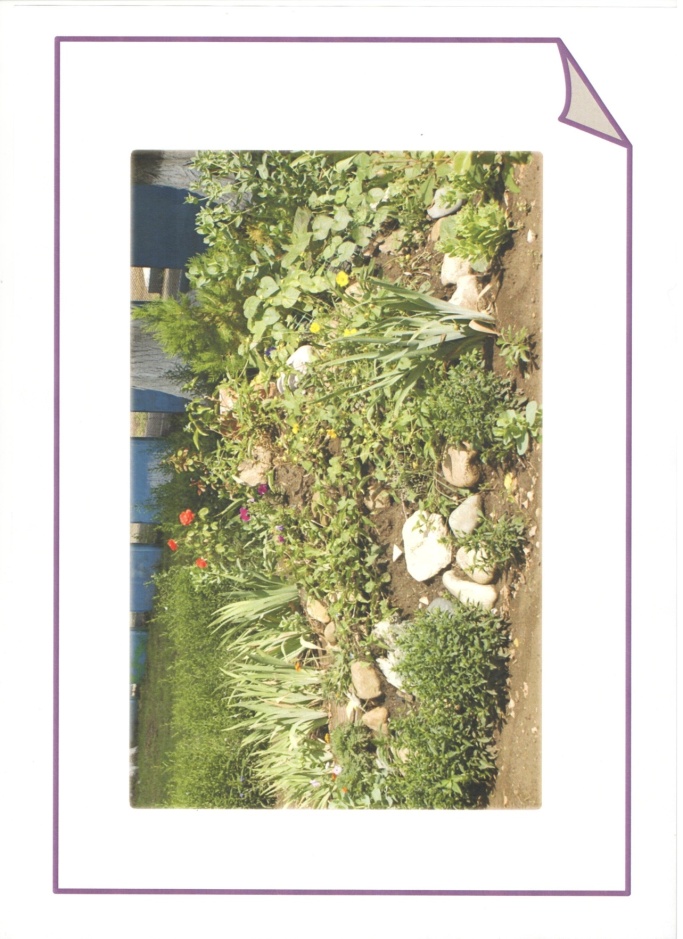 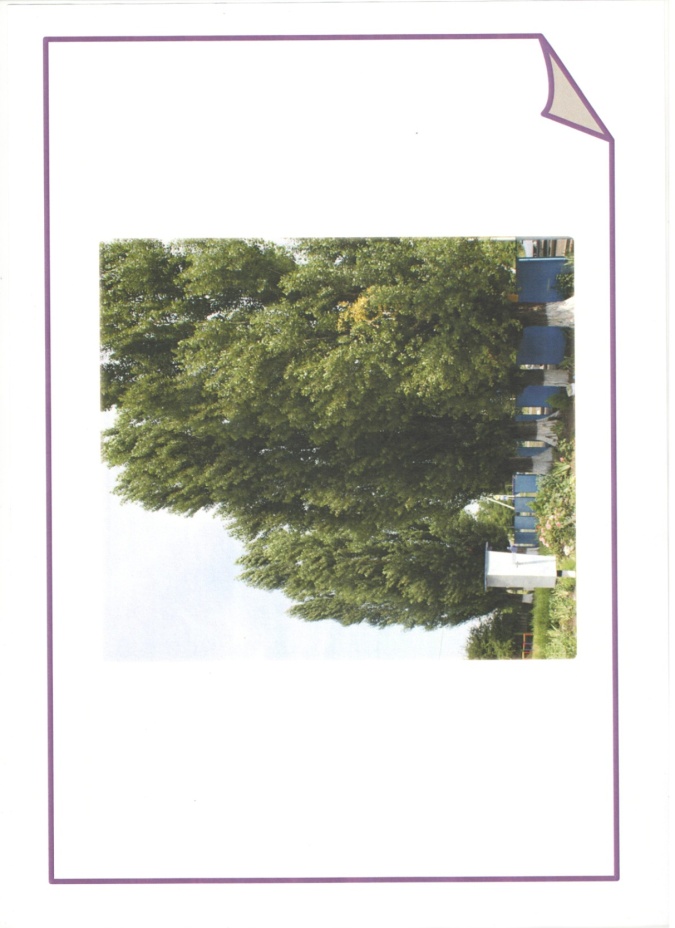 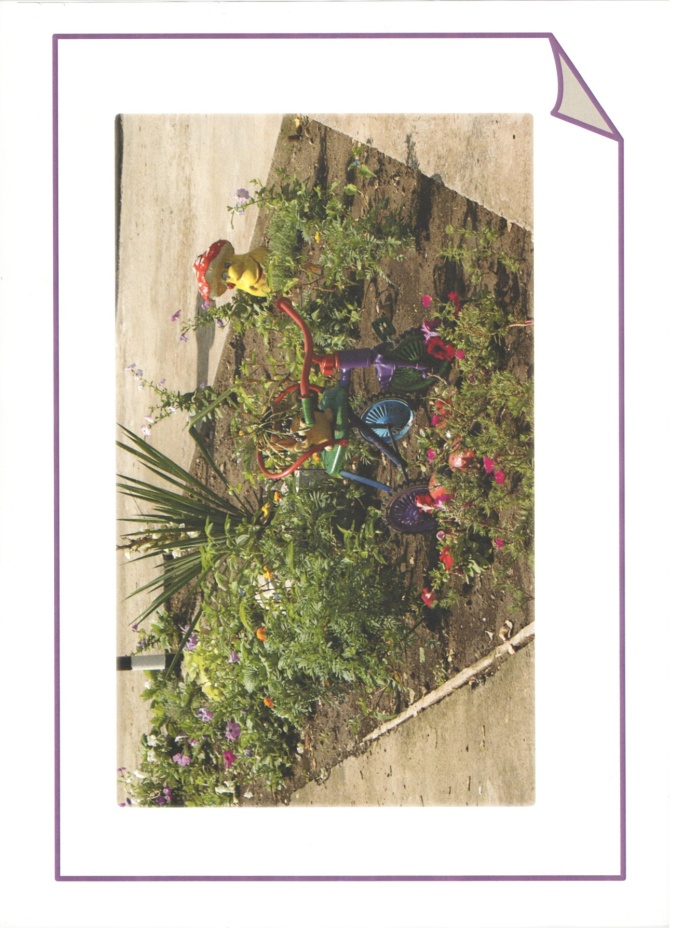 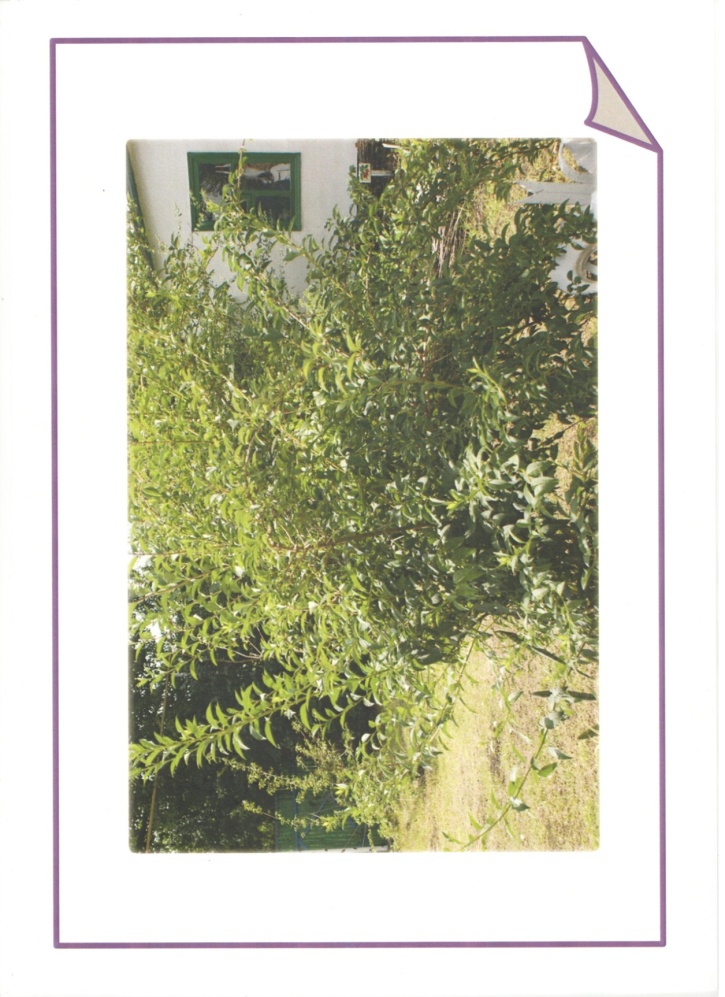 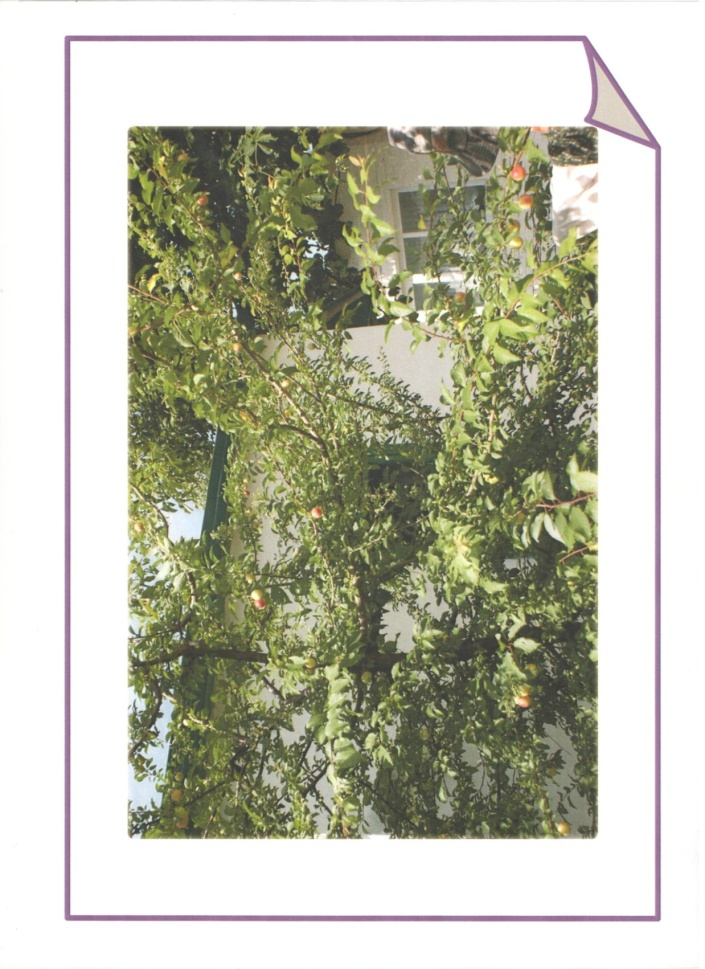 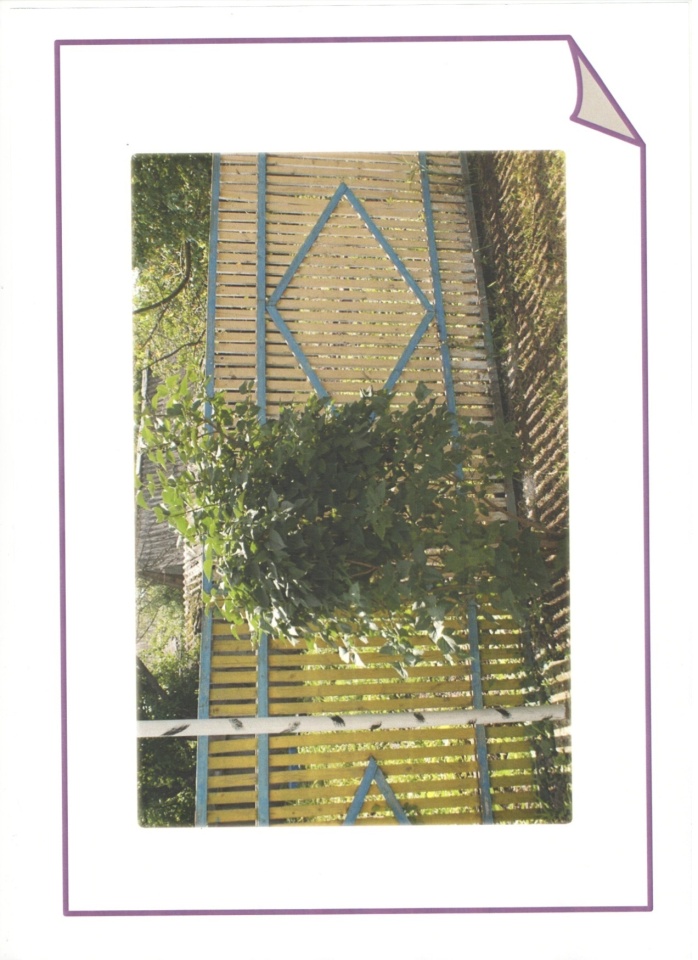 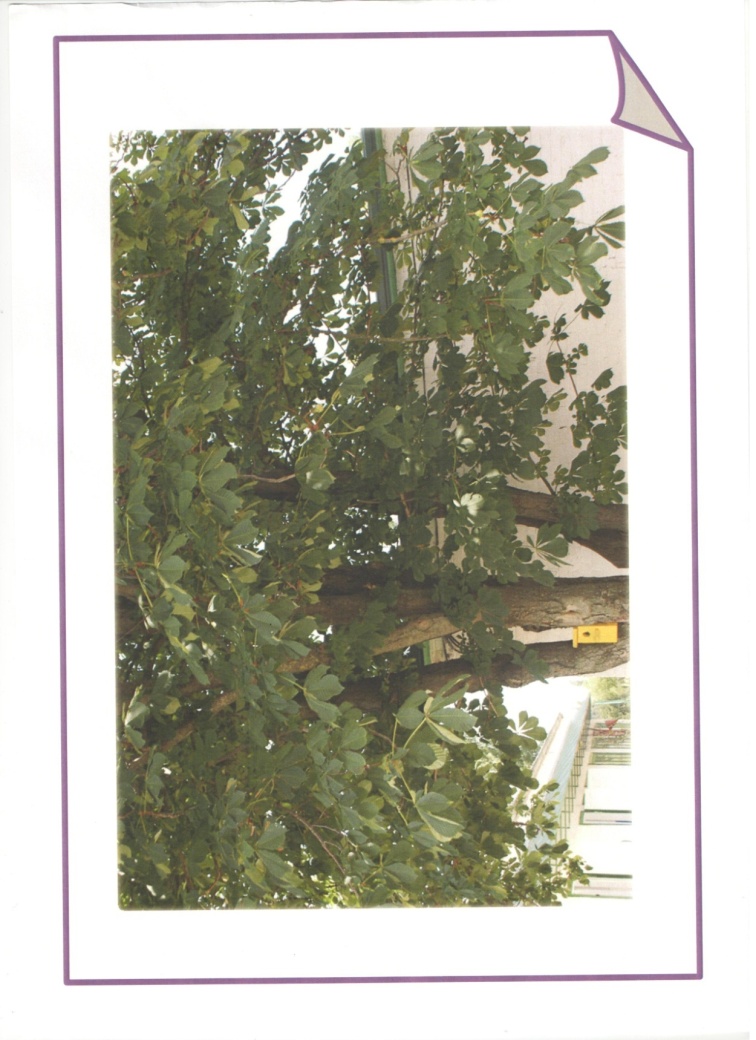 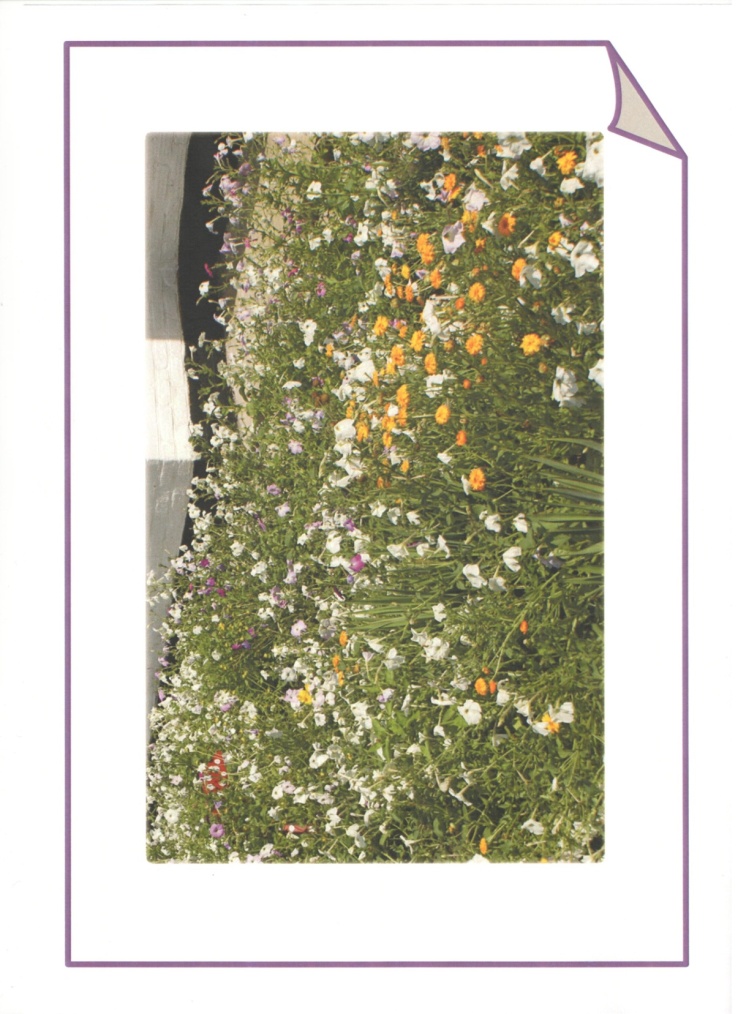 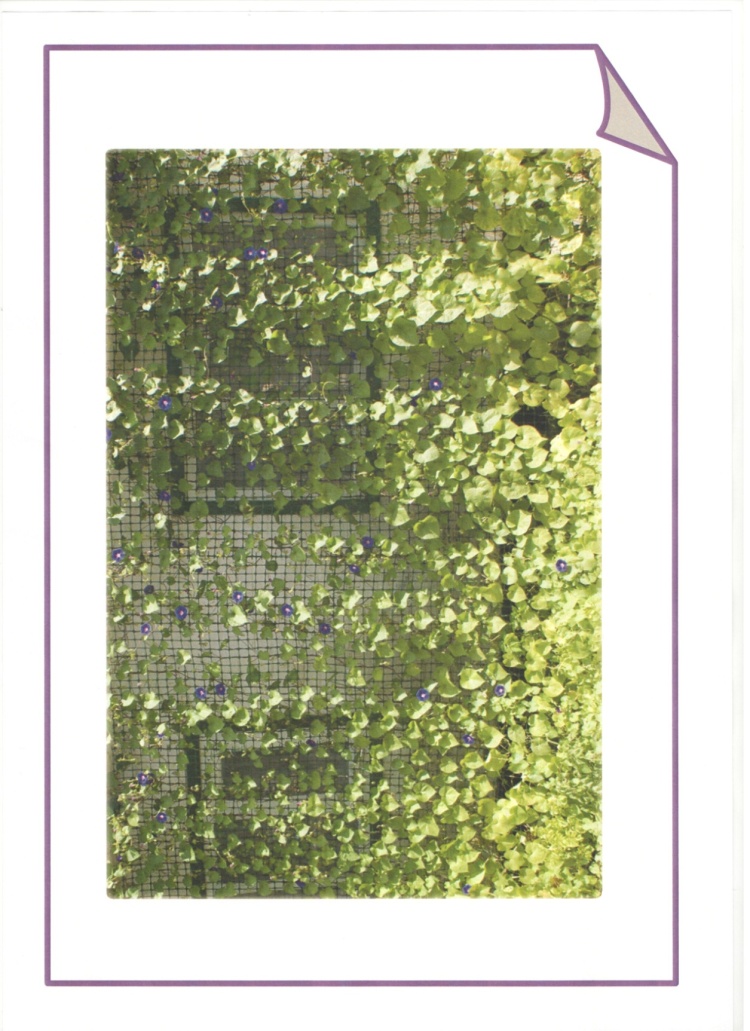 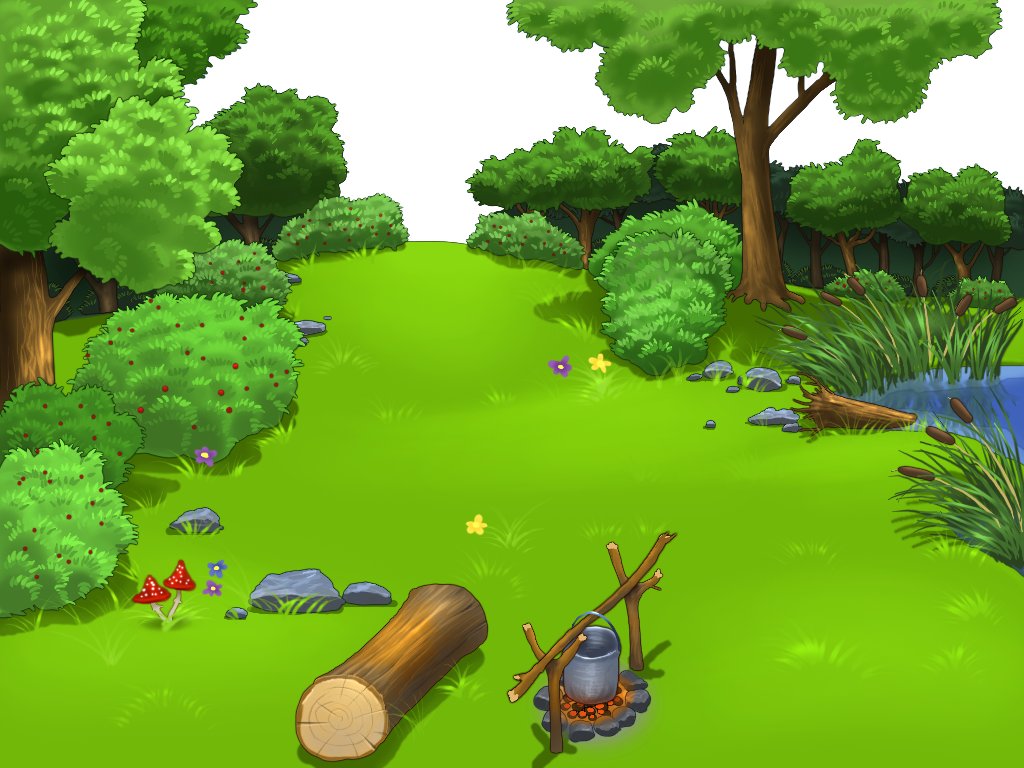 Инновационный проект
Экологический 
марафон
Авторы проекта: 
Пискунова Ольга Ивановна,  
Шпилевая Мария Валерьевна, 
воспитатели МБДОУ ДС №32
Паспорт проекта
Паспорт проекта
Мониторинг детского развития по экологическому воспитанию
Результаты мониторинга:
Начало года:
Высокий уровень_________детей________%
Средний уровень_________детей________%
Низкий уровень__________детей________%
Результаты мониторинга:
Конец  года:
Высокий уровень_________детей________%
Средний уровень_________детей________%
Низкий уровень__________детей________%